Using the Revised Sample IEP Forms – A Panel Discussion
Annual State Superintendent’s Conference on Special Education and Pupil Services Leadership Issues 
October 2016
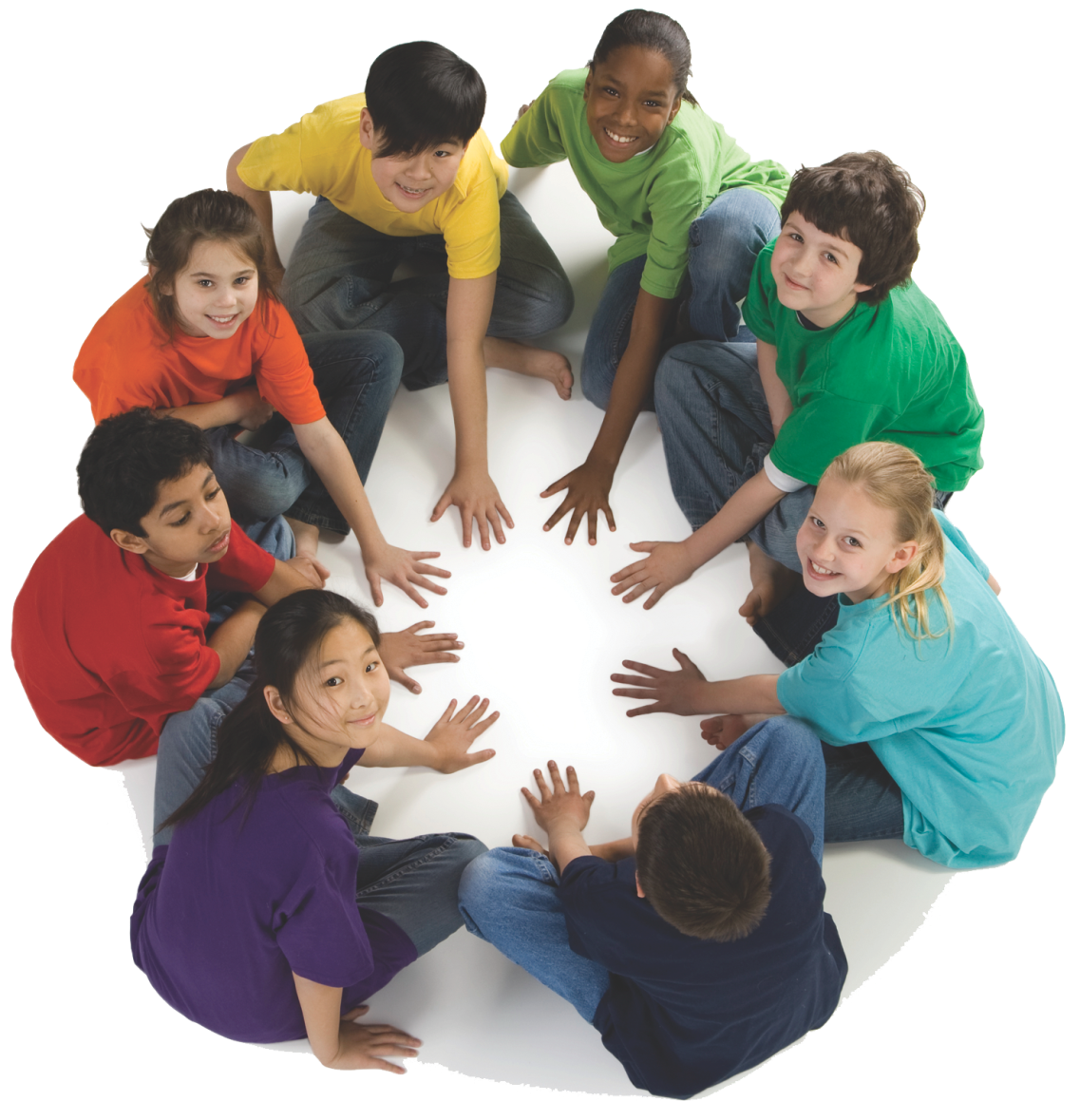 1
Today’s Panel
Judy Lodahl, Special Education Coordinator – Wausau School District
Jerry Nicholson, Director of Special Education/Pupil Services – Middleton/Cross Plains School District
John Peterson, Director of Special Education/Pupil Services – Hamilton School District
Susan Probst, Director of Student Services – Milton School District
2
Results Driven Accountability (RDA)Why All the Changes?
Achievement gap between students with IEPs and students without IEPs
In 2015, approximately 20% of students with IEPs are performing at or above proficiency in reading
Focus on procedural compliance has not resulted in better outcomes
3
[Speaker Notes: It is important to understand the rationale behind why DPI revised the Procedural Compliance Self-Assessment and the sample IEP forms. 
Through a stakeholder process, DPI analyzed data on student performance and found the data clearly illustrate that students with IEPs are not performing as well as students without IEPs. In fact, only 20% of students with IEPs are reading at grade level. Not only is this true in Wisconsin, but it is true nation-wide.

Presenter Note: The data on this slide is from 2015. When DPI and stakeholders analyzed 2013 data to identify the focus area, only 14% of students with IEPs were reading at grade level proficiency. When the data is disaggregated, the results are lower. The increase in reading proficiency may be attributed to a change in the assessment system and/or a focus on reading outcomes.]
Stakeholder Involvement
State Superintendent’s 
Council on Special Education
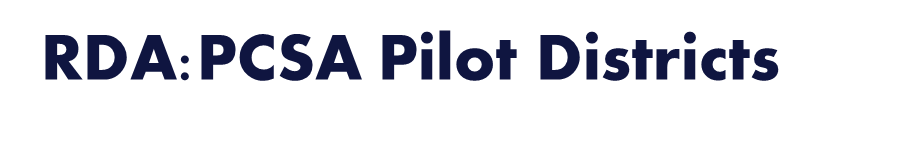 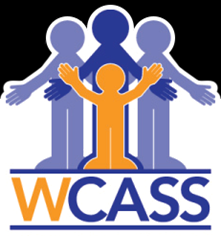 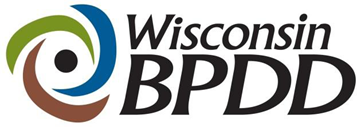 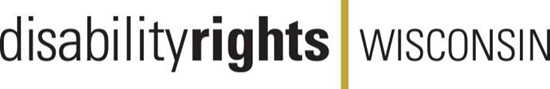 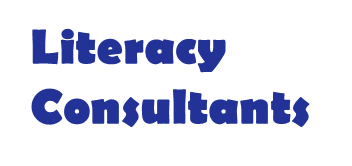 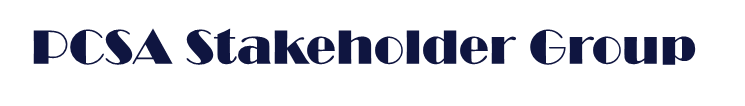 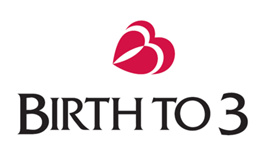 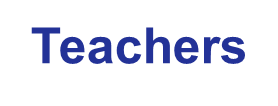 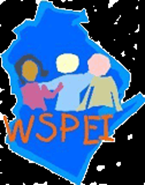 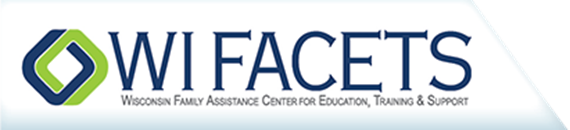 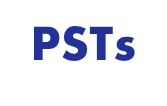 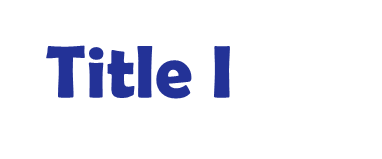 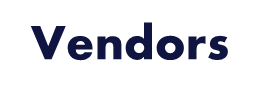 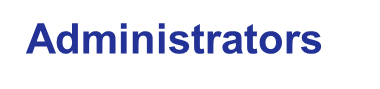 4
[Speaker Notes: From the identification of a focus area, selection of PCSA checklist items, input on the Directions and Standards, IEP forms revisions, and training and reporting tools, stakeholders have been with us.]
RDA: PCSA and Sample IEP Forms
Items on the RDA:PCSA were updated to focus on student outcomes
Sample IEP forms were revised to align with new RDA: PCSA
Both focus on improving literacy / reading outcomes for students with IEPs
Both promote linkages across the entire IEP process (strengths and needs, goals, IEP services)
5
[Speaker Notes: The Procedural Compliance Self-Assessment (PCSA) is one way that the Department of Public Instruction (DPI) ensures local public school districts (including charter schools) are in compliance with state and federal special education requirements.  Each year, one-fifth of schools districts across Wisconsin conduct the PCSA. 

The Procedural Compliance Self-Assessment was revised to align with Reading Drives Achievement. Items in the checklist reflect this focus on improving outcomes. 

DPI then revised the sample IEP forms to align with the checklist and to promote discussions aimed at improving student outcomes. We will highlight those revisions during this training. Both the PCSA and the sample IEP forms were revised through an extensive stakeholder process that included parents and educators.

Both the RDA:PCSA and the Sample IEP forms focus on improving literacy / reading outcomes for students with IEPs. They also promote linkages across the entire IEP process. You will clearly see these linkages during this training.]
What is a CCR IEP?
CCR IEP = College and Career Ready IEP
An Individualized Education Program (IEP) developed to meet the unique disability-related needs of the student and help ensure the student graduates ready for further education and the workplace
College and Career Ready IEPs are in alignment with the guidance from the U.S. DOE and Agenda 2017
6
[Speaker Notes: CCR IEP stands for College and Career Ready IEPs.  CCR IEPs are for all students in public school programs ages 3 through 21 who receive special education services. Thus, CCR IEPs are not intended only for high school students. Rather, CCR IEPs build knowledge, skills, and habits throughout students’ academic experiences, so when they graduate, they are college and career ready.

An Individualized Education Program (IEP) developed to meet the unique disability-related needs of the student and help ensure the student graduates ready for further education and the workplace

College and Career Ready IEPs are in alignment with the guidance from the US DOE and Agenda 2017]
Improved Student Outcomes
Discussion Tool
7
[Speaker Notes: College and Career Ready IEPs shift the focus to improved student outcomes, bringing into balance procedural compliance and IEP content to improve outcomes.

This diagram represents that balance. 

CCR IEPs include revised sample IEP forms, which align with DPI’s revised Procedural Compliance Self-Assessment (PCSA) checklist, balanced with content modules that include online presentations, PowerPoints with speaker notes, guiding questions, and activities for professional development. More about the CCR IEP Discussion Tool will be shared later in the training. 

Presenter Note: PCSA stands for Procedural Compliance Self-Assessment. This is a process where districts self assess their IEPs.  2017-18 is the first year planned for a new cycle of PCSA.  Checklist items were selected to focus on state and federal special education regulations that impact improved outcomes for students with IEPs.
Posted at http://dpi.wi.gov/sped/educators/procedural-compliance-self-assessment

Presenter Note: The CCR IEP discussion tool will be available online through the DPI web site. This tool bridges the sample IEP forms with the guiding questions and modules that will be created on the CCR IEP 5 beliefs, 5 step process, and additional IEP guidance and supports through the Department of Public Instruction.]
CCR IEP 5 Beliefs
High Expectations
Culturally Responsive Practices
Student Relationships
Family and Community Engagement
Collective Responsibility
8
[Speaker Notes: There are 5 key beliefs that are essential to developing IEPs that promote college and career readiness. They are not prioritized, but all are important throughout IEP development. The 5 beliefs are discussed and incorporated throughout the IEP planning process. These 5 beliefs can have an important impact on the success of students with IEPs. We will highlight the 5 beliefs in the next several slides. There are also resources and modules that DPI has developed to dig deeper into each of these beliefs.]
College and Career Ready IEP5 Step Process
Understand achievement of grade-level academic standards and functional expectations to identify the student’s strengths and needs.
Understand achievement of grade-level academic standards and functional expectations to identify the student’s strengths and needs
First
Identify how the student’s disability affects academic achievement and functional performance.
Identify how the student’s disability affects academic achievement and functional performance
Analyze progress towards goals to evaluate what works and what is needed to close the student’s achievement gaps
Then
Next
Ongoing
Develop ambitious but achievable goals that close achievement gaps and support the unique strengths and needs of the student.
Align specially designed instruction, services, supports, and accommodations needed to support the goals and ensure access to the general curriculum.
Align specially designed instruction, services, supports, and accommodations needed to support the goals and ensure access to the general curriculum
Develop ambitious and achievable goals that close achievement gaps and support the unique strengths and needs of the student
Analyze progress towards goals to evaluate what works and what is needed to close the student’s achievement gaps.
9
[Speaker Notes: Presenter Note: These boxes are animated and pop up as you are discussing the various connections between academic and functional present levels, goals, services, supports, accommodations, and ongoing monitoring of student progress.]
Effects of Disability
Describes the result (effect) of the student’s disability on access, involvement, and progress in general education
Difficulty understanding written instructions in all content areas
During math class, (student) is easily frustrated and removed from class
For longer written assignments, (student) has difficulty completing writing assignments
In all subjects (student) has difficulty learning and retaining new skills
10
[Speaker Notes: “Effects of Disability” describes the result (Effect) of the Student’s Disability on Access, Involvement, and Progress in General Education 

Presenter Note: When writing effect of disability statements in an IEP, it is a good practice to identify the conditions of when, where, how often, and what activity or content area the effect of disability occurs. For example, difficulty understanding written instructions in all content areas.]
Disability-Related Needs
Identifies “why” the student is not accessing, involved in, or making progress in general education
Why is the student having difficulty understanding written instructions in all content areas?
Why is the student easily frustrated and removed from math class?
Why is the student having difficulty completing longer writing assignments?
Why is the student having difficulty learning and retaining new skills in all subjects?
11
[Speaker Notes: The discussion of disability-related needs should begin with the identification of “Why” the Student is Not Accessing, Involved in, or Making Progress in General Education. This will lead to the summary of the areas that need to be addressed by goals and services.]
Disability-Related Needs
Root Cause Analysis 
Ask “Why” Five Times
Why?
Why?
Why?
Why?
Why?
12
[Speaker Notes: The following strategy called “The 5 Whys” may assist IEP teams in a structure for having the discussion of a student’s disability-related needs.

This strategy is a root cause analysis tool that can be used to help identify “why” the student is not accessing, involved in, or making progress in general education.  This process can be applied to any achievement or functional skill area.

Web Resource: 5 Whys http://the-happy-manager.com/tips/5-whys/]
What’s The Focus? Present Levels, Effects of Disability, and Disability-Related Needs
13
[Speaker Notes: The College and Career Ready IEP 5 Step Process and the I-4 sample IEP linking form break apart the discussion of present levels, effect of disability, and disability-related need to assist IEP teams to move more clearly from “what” a student is achieving compared to grade-level peers to “how” this effects the student’s access, involvement, and progress in general education to “why” the student is not accessing, involved in, or making progress in general education and finally to what needs must be addressed by goals and services. The disability-related needs discussion is summarized on the IEP form and identifies the student’s needs that will be addressed. 

This move from “What” to “How” to “Why” is a process that more clearly focuses on the disability-related needs of a student so IEP goals and service can then be developed.  

Thus the focus in the present levels of academic and functional performance is on “what” a student is achieving in relation to grade level peers.

The focus in effects of disability is on “how” this effects the student’s access, involvement and progress in general education.

The focus in disability-related need is on “why” the student is not accessing, involved in or making progress in general education and what needs to be addressed. 

Focusing on these discussions in each part of the 5 step process and the I-4 linking form, IEP teams will be able to write IEP goals that are better matched to the individual needs of the student.

Those IEP goals then become the basis for IEP special education services to be developed.]
For More Information
Click on the Hyperlinks to Learn More
Highlights of RDA changes to Sample Forms
Detailed Explanation of RDA changes to Sample Forms
Disability-related Need Affecting Reading Definition
Family Engagement Guidance
Sample IEP Forms Frequently Asked Questions
Reading Teachers and the Provision of Specially Designed Reading Instruction as Outlined in Students’ IEPs
14
[Speaker Notes: Numerous guidance documents have already been developed and are available on the Special Education Team’s webpages.

These include explanations of the revisions to the sample IEP forms, definition of disability-related needs, guidance on family engagement, FAQ on the sample IEP forms, and guidance on using reading teachers to provide specially designed instruction.

Web site:
All available on WDPI Special Education team sample forms, policies, procedures page: http://dpi.wi.gov/sped/laws-procedures-bulletins/procedures/sample  

Direct Links
Highlights of RDA changes to Sample Forms: http://dpi.wi.gov/sites/default/files/imce/sped/pdf/forms-rda-revision-explanation-highlight.pdf 
Detailed Explanation of RDA changes to Sample Forms: http://dpi.wi.gov/sites/default/files/imce/sped/pdf/forms-rda-revision-explanation-detail.pdf 
Disability-related Need Affecting Reading Definition: http://dpi.wi.gov/sites/default/files/imce/sped/pdf/rda-disability-related-need-affecting-reading-definition.pdf 
Family Engagement Guidance: http://dpi.wi.gov/sites/default/files/imce/sped/pdf/form-i-4-family-engagement-guidance.pdf  
Sample IEP Forms Frequently Asked Questions: https://docs.google.com/document/d/1bkGpX3sqmYzIO86B1M88e6DvvdTp3Av3nSn_1lmNVOs/edit 
Reading Teachers and the Provision of Specially Designed Reading Instruction as Outlined in Students’ IEPs: https://dpi.wi.gov/sites/default/files/imce/sped/pdf/iep-reading-instruction.pdf]
Questions for Panel
What has been your district’s involvement in revising the sample IEP forms?
What do you see as the benefits of the revised sample IEP forms?
What challenges has your district encountered with the revised sample IEP forms and how are you addressing these challenges?
How are you training/preparing staff and parents to use the College and Career Ready IEPs (revised forms)?
Do you have any tips/recommendations moving forward?
15
[Speaker Notes: If time, invite audience to ask questions or share tips.]
Thank you for your time & participation!
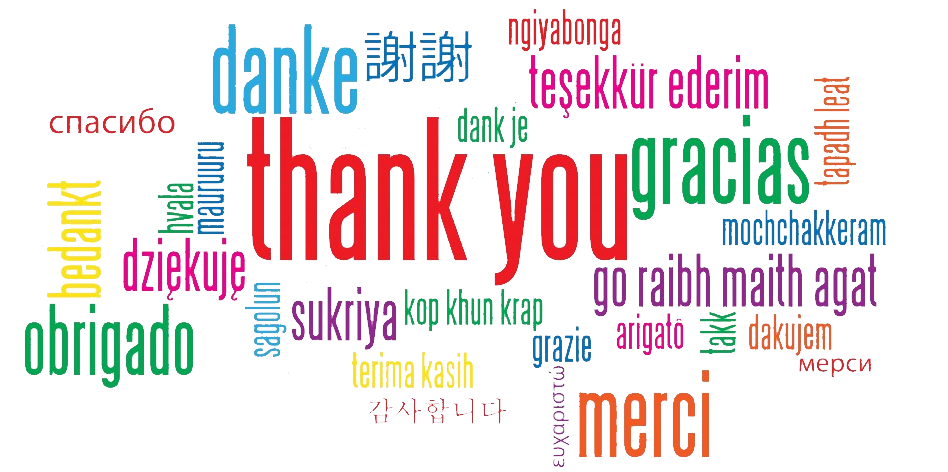 16